Welcome to the TAC Outreach Call
1
TAC Outreach CallFebruary 11, 2020
Import/Export Changes and Constructed Travel
Presenters:Jason Prado, Travel Assistance Center (TAC) ManagerDan Greene, TAC Outreach Call Coordinator
Agenda
Top Issues for January/February
Import/Export Documents – Java Framework Updates
Constructed Travel
Definition
Constructed Travel Worksheet
Approval Process
Mixed Mode
Resources
Questions
3
Top Issues for January/February
4
Import/Export Documents
Some DoD Components use systems other than DTS to create its travel orders, but use DTS to take advantage of its reservations and payment processes. 
We refer to these systems as DTS partner systems. 

The DTS Import/Export (I/E) module lets its partner systems create travel orders, import them into DTS for reservations and payments, and export them back to the partner system for final processing.

Documents that import from partner systems are referred to as Import/Export (I/E) documents.
The most common partner systems are NROWS and ROWSR.
5
Import/Export Documents
I/E documents were the last type of documents in DTS that had utilized the Legacy Screen.

A recent update of the Defense Travel System has implemented Java Framework Updates (JFU) for Import/Export documents.
These updates enhance technology to include 508 compliance, system stability and security, and allow the system to leverage new browser capabilities.

Itinerary, Expenses, and a few other screens had previously been JFU’d, but now all screens for I/E have been updated.
6
Import/Export Documents – View Details
A banner will be displayed at the top of each page of the I/E document.

This banner replaces the three links that were previously present at the top of each page on an I/E document.
7
Import/Export Documents – View Details
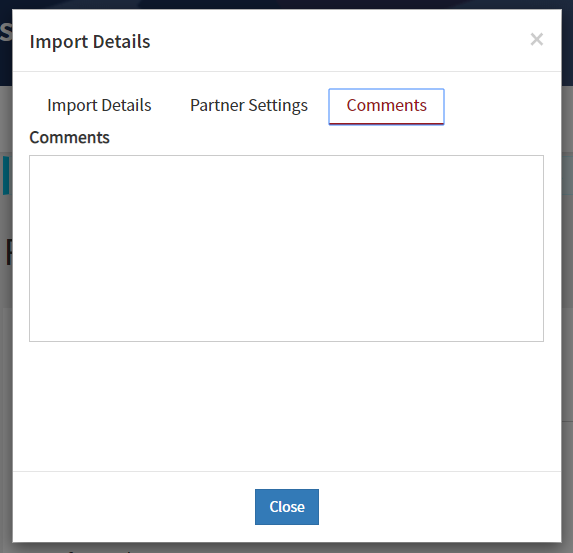 Selecting View Details will display a pop-up with all the I/E settings on the imported document.
8
Import/Export Documents – Review Trip Authorization
9
Import/Export Document – Accounting
10
Import/Export Document – Sign and Submit
11
Constructed Travel
Prior to performing for official travel, the Authorizing Official (AO) will authorize or direct the traveler to use a specific transportation mode (i.e., the directed transportation mode).

Sometimes the traveler would rather travel using a different transportation mode (i.e., the selected transportation mode). 

The most common example, the AO directed a traveler to use commercial air, but the traveler decided to drive their own car instead.
12
Constructed Travel
The Joint Travel Regulations (JTR) allows the traveler to use their selected transportation mode, but it also gives the AO the right to limit their transportation reimbursement if their choice is more expensive. 

This is referred to Constructed Travel.

Constructed Travel lets the AO compare the true costs of the same trip using different transportation modes.
13
Constructed Travel
When Constructed Travel applies, here’s what happens: 
The traveler creates their DTS authorization to show the total costs of the trip for their selected transportation mode. 

The traveler completes a Constructed Travel Worksheet (CTW) to show the estimated cost (a.k.a., the constructed cost) of the directed transportation mode and attach it to the DTS document. 
They may also include cost avoidances and additional considerations on the CTW. 

The AO considers the information in both the authorization and the CTW and decides how to authorize the trip: 
To allow full reimbursement for the selected transportation mode. 
To allow the traveler to use their selected transportation mode, but limit their transportation reimbursement to the constructed cost of the directed transportation mode.
14
Constructed Travel
When selecting the Private Auto – To/From TDY expense, the traveler will be notified that This expense may require a Constructed Travel Worksheet to be submitted with this document.
15
Constructed Travel
Since this trip has a leg that is greater than 400 miles, a CTW will be required.
16
Constructed Travel
As a side-note, DTS pulls the official mileage from the Defense Table of Distances (DTOD), which calculates from zip to zip.

It is very possible that the mileage to/from will differ.

This is due to on/off ramps, construction, “official routes”, and the tilt of the Earth’s axis.
17
Constructed Travel
Anytime a Transportation expense other than Commercial Air is added to the document, the document will trigger a Pre-Audit Flag that requires justification.
18
Constructed Travel
The CTW can be found on the Pre-Audit page at the top of the Pre-Audit section.
19
Constructed Travel
The CTW can be found on the yellow banner of transportation expenses that may trigger the pre-audit.
20
Constructed Travel Worksheet
A Constructed Travel Worksheet (CTW) must be filled out if the traveler cannot meet at least one of the following conditions:
The traveler will use the transportation mode the AO authorized or directed on every travel leg. 
The traveler will use their privately owned vehicle (POV) (automobile or motorcycle only) for every travel leg that is 400 or fewer miles, per the Defense Table of Official Distance (DTOD). 
Government transportation is authorized or directed.

If none of these conditions apply, the traveler must complete a CTW to help the Approving Official decide whether to limit the transportation reimbursement to the constructed transportation cost.
21
Constructed Travel Worksheet
DTS has a CTW available that is stored on the DTMO’s website that complies with the Joint Travel Regulations (JTR).
https://www.defensetravel.dod.mil/CnstTvl/

Travelers are not required to use the CTW available through DTS. 
Travelers may use any locally-approved worksheet, but should check with their organization’s local business rules.
22
Constructed Travel Worksheet
23
Constructed Travel Worksheet
Authorization
Voucher
Created prior to travel.

Required for En-Route Transportation other than authorized travel mode.

Will determine if travel will be subject to limited reimbursement.
Created after travel.

If you completed travel using an en-route transportation mode that was not approved prior to travel.

AO will determine if the change in the transportation mode was the best way to travel.
24
DTS Constructed Travel Worksheet – Authorization
The CTW is not required for trips where the travel legs are less than 400 miles each.
25
DTS Constructed Travel Worksheet – Authorization
The instructions for the Constructed Travel Worksheet for both the traveler and the AO are on the worksheet.
26
Section #1 – Single TDY Location
For trips with one location, the traveler will only use the top part in Section 1.
Start
End
27
Section #1 – Multiple TDY Locations
For trips with multiple locations, the traveler will follow this order.
Start
End
Loc 2
Loc 3
Loc 4
Loc 5
28
Section #1 – Departure and Arrival Location
Should include location (City, State) as well as the airport code.
29
Section #1 – Mode
If the standard transportation mode is air, the Fare Class should be included.
30
Section #1 – Cost
The cost for each leg needs to be obtained from the DTS Reservation Module.
31
Section #1 – Cost – How to Obtain
To obtain the correct costs, travelers need to navigate to the Review Reservations section of their document and “Add new flight”.

They are not booking an actual flight, just checking the cost plus any applicable taxes and fees.
32
Section #1 – Cost – How to Obtain
Input the departure and arrival airports, along with the date and time the traveler would have traveled by commercial air, then hit Search.
33
Section #1 – Cost – How to Obtain
The cost for Constructed Travel can only be the YCA fare, or GSA Contract Rate, in DTS.

In this example, the traveler received the “–CA”, or GSA Contract with Limited Availability.

In the event this happens, the traveler would need to contact their local Travel Management Office (TMC) via telephone to obtain the lowest cost YCA Fare.
34
Section #1 – Cost – How to Obtain
The cost for Constructed Travel can only be the YCA fare, or GSA Contract Rate, in DTS.

In this example, the traveler received both a –CA and YCA.

The correct Constructed Cost for this leg of travel is $320.40, not $228.40.
35
Section #1 – Cost – How to Obtain
The traveler should take a screenshot of these results to upload into their document.

This provides verification for the Approving Official that the costs stated on the CTW are accurate.
36
Section #1 – Cost – How to Obtain
Since the system will list all –CA fares first, followed by the lowest cost YCA, we recommend obtaining a screenshot of the last –CA, followed by the first YCA.
37
Section #1 – Cost
Since YCA fares are contracted one-way rates, the cost for the Departure Flight will be the same as the Return Flight. 

A separate screenshot for the Return Flight is not required.
38
Section #1 – Completed – Multiple TDY Locations
39
Section #2 – Single TDY Location
Parts A-D in Section 2 are all the costs from Section 1.

2E is any TMC Fees the traveler would normally encounter.

2F is the sum total of 2A-E.
40
Section #2 – Multiple TDY Locations
41
Section #3 and #4
Sections 3 and 4 are for the Approving Official’s consideration only. They cannot be factored into the Constructed Travel limitation. These were placed into the CTW as a result of customer feedback.
42
Constructed Travel Worksheet – Uploading
After saving the CTW, the traveler should upload it to their Substantiating Documents section.

It’s important that when uploading, the “Constructed Travel Worksheet (CTW)” option is selected from the drop-down.

This will populate the CTW for the AO during Approval.
43
Constructed Travel Worksheet – Uploading
Travelers should also upload their Screenshot to the Substantiating Documents section.

It’s important that when uploading, the “Constructed Travel Worksheet (CTW)” option is selected from the drop-down.

This will populate the screenshot for the AO during Approval.
44
Constructed Travel Worksheet – Pre-Audit
After uploading all the required documentation, travelers can justify the pre-audit accordingly.

If the trip did not require a CTW, then the correct justification is “Trip is less than 400 miles for each leg or 800 miles round trip. CTW is not required.”
45
Constructed Travel Worksheet – Approving Official
For trips that contain constructed travel, the Digital Signature screen displays a Constructed Travel Worksheet (CTW) Cost Comparison for the Approving Official.

This screen helps to decide whether to
limit the traveler’s transportation reimbursement to the constructed cost or to allow full reimbursement for travel.
46
Constructed Travel Worksheet – Approving Official
If the traveler uploaded their CTW and classified it correctly, the AO can view it from this section without having to navigate away to Expenses.
47
Constructed Travel Worksheet – Approving Official
The AO needs to put the cost from Box 2D on the CTW into the Transportation Costs box and the cost from Box 2E into the TMC Fee box.
48
Constructed Travel Worksheet – Approving Official
The AO needs to put the cost from Box 2D on the CTW into the Transportation Costs box and the cost from Box 2E into the TMC Fee box.
49
Constructed Travel Worksheet – Approving Official
At this point, the Approving Official should review the remainder of the CTW to see if there would be any additional cost savings with the traveler
50
Constructed Travel Worksheet – Approving Official
At this point, the Approving Official should review the remainder of the CTW to see if there would be any additional cost savings if the traveler took their preferred transportation mode.

They cannot be factored into the Constructed Travel limitation.
51
Constructed Travel Worksheet – Approving Official
Selecting Approve Traveler Amount will not limit the authorization.
52
Constructed Travel Worksheet – Approving Official
Selecting "Approve Government Amount" will automatically limit reimbursement and adjust any advances and SPPs in this document.
53
Constructed Travel – Approved As Limited
When a document is Approved as Limited, the Digital Signature will display the CTW at the top of the Digital Signature page.
54
Constructed Travel – Approved As Limited
When a document is Approved as Limited, the CONSTRUCTED TRAVEL stamp will appear in the history.
55
Constructed Travel – Approved As Limited
When a document is Approved as Limited, the Actual and Allowed columns will be different.
56
Mixed-Mode Constructed Travel
Mixed-mode constructed travel occurs when travel by more than one en route transportation mode is indicated. 
For example, travel using both private auto and a commercial carrier. 

A comparison should be made between the cost of the mixed-mode and the cost of using the standard mode for the entire trip.
If mixed-mode travel is approved with full reimbursement, the reimbursement is based on the actual cost of the mixed-mode. 
If the trip is approved as limited, reimbursement is based on the constructed cost for the entire trip.
57
Mixed-Mode Constructed Travel Example
Example:
Traveler is going to drive to TDY and fly back home.
Cost of flight is $219.17
Cost of mileage is $309.92
Actual Travel Cost is $529.09

It’s important that the CTW is filled out in its entirety in order to assist the AO in including the cost of the roundtrip airfare, not just the one way flight cost when making the comparison.
58
Mixed-Mode Constructed Travel Example
The traveler will be flying back for $219.70. 
This would be the potential cost of them flying out as well.
59
Mixed-Mode Constructed Travel Example
The traveler will be driving 539 miles, which equates to $309.92.
60
Mixed-Mode Constructed Travel Example
The traveler should fill out the CTW accurately and completely.
Even though they are only flying for one portion, the CTW is a look at what would happen if they had taken the standard transportation mode for the entire trip.
61
Mixed-Mode Constructed Travel Example
With Mixed-Mode Constructed Travel, the Cost Comparison screen can be a bit misleading.

DTS only displays the Private Auto portion of the trip.
62
Mixed-Mode Constructed Travel Example(CORRECT)
When putting in the information from the CTW, it may look like the traveler’s preferred method is much cheaper (‭$141.92‬ less), prompting the AO to not limit the authorization.
63
Mixed-Mode Constructed Travel Example(CORRECT)
In reality, The Traveler’s Preferred Transportation mode is $529.09, which is $77.25 more than the Government’s Preferred Transportation mode.
$529.09
64
Mixed-Mode Constructed Travel Example(CORRECT)
If the AO has limited the document correctly, the mileage should be the same as the cost of airfare (unless the traveler added Private Auto – At TDY).
65
Mixed-Mode Constructed Travel Example(INCORRECT)
In this example, the CTW is filled out incorrectly.
The traveler has only included the leg that they will be driving in the Constructed Travel cost.
66
Mixed-Mode Constructed Travel Example(INCORRECT)
When the AO goes to approve the document, the costs appear much lower, prompting them to limit the authorization to only the cost of the single flight.

This will underpay the traveler $219.17  because they are still entitled to the cost the government would have paid for them to fly back.
67
Mixed-Mode Constructed Travel Example(INCORRECT)
When approving this way, it cuts out the mileage entirely from the Allowed cost.
68
Resources
DTS Constructed Travel Worksheet
https://www.defensetravel.dod.mil/CnstTvl/

Completing a Constructed Travel Worksheet
Authorization – https://www.defensetravel.dod.mil/CnstTvl/CT_Authorization_Instructions.pdf  
Voucher – https://www.defensetravel.dod.mil/CnstTvl/CT_Voucher_Instructions.pdf

Introduction to Constructed Travel in DTS Information Paper
https://www.defensetravel.dod.mil/Docs/Constructed_Travel_Information_Paper.pdf 

Joint Travel Regulations
https://www.defensetravel.dod.mil/Docs/perdiem/JTR.pdf

You can contact the Travel Assistance Center (TAC) via:
Phone 888-Help1Go (888-435-7146)
Web (https://www.defensetravel.dod.mil/passport/)
69
Questions
Questions are taken via Telephone by Site Name in alphabetical order
A – E (Example – Dyess Air Force Base)
F – L (Example – Fort Huachuca) 
M – S (Example – Redstone Arsenal)
T – Z (Example – Yuma Proving Ground)

You can press #6 to unmute your phone’s line to ask a question.

Please be considerate and mute your phone if you are not talking by pressing *6.
70